Творческий проект «Автобус Великобритании»
Чех Тимофей, 6Б.
Цель проекта : Собрать информацию о Лондонском автобусе
Актуальность проекта : Актуальность данного проекта состоит в том, что впервые увидев автобус Великобритании, мне стало
интересно, почему он красного цвета и имеет два этажа.Задачи : Найти и изучить информацию об
Английском автобусе.
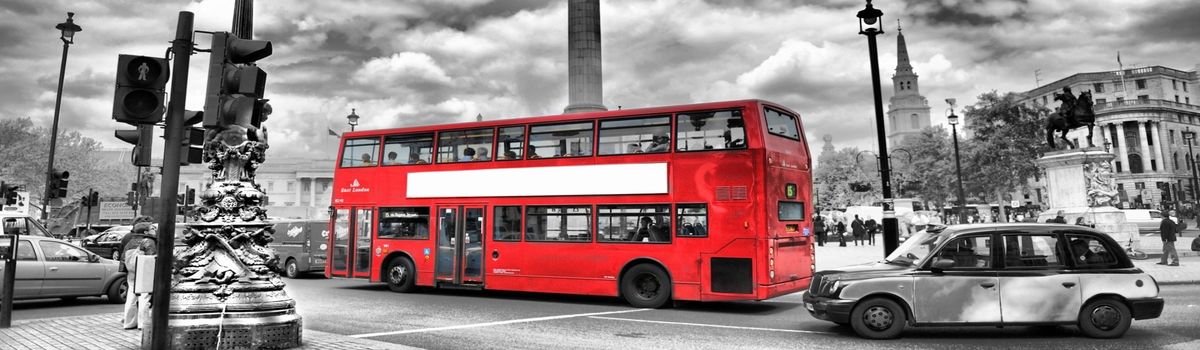 В Лондоне была большая загазованность от различных фабрик,  из-за этого стоял желтый туман.
В 1820 году в Лондоне появились омнибусы. Омнибус это фургон на много мест с лошадиной тягой.
Омнибус был не комфортным – конные экипажи с открытым вторым этажом, подняться на который можно было лишь по крутой, неудобной лестнице
Самый популярный красный автобус на 2 этажа называется Routemaster. На лондонских дорогах этот автобус появился в 1956.
Сегодня город не погружается в густой смог, ведь с 1956 года стал актуальным закон, обеспечивающий сохранность чистоты воздуха.Автобусы остались красными из-за сохранения традиций Британцами.
Заключение.
Все туристы знают о знаменитых красных двухэтажных лондонских автобусах, ведь это символ столицы Британии. Конечно, сегодня во многих странах мира есть такие транспортные средства, но для Лондона эти автобусы имеют историческое значение.